CS 61C: Great Ideas in Computer Architecture (Machine Structures)Instruction Level Parallelism
Instructors:Randy H. KatzDavid A. Patterson
http://inst.eecs.Berkeley.edu/~cs61c/fa10
11/5/10
Fall 2010 -- Lecture #29
1
Agenda
Review
Instruction Set Design and Pipelined Execution
Control Hazards
Administrivia
Branch Prediction
Higher Level ILP
Summary
11/5/10
Fall 2010 -- Lecture #29
2
Review
The BIG Picture
Pipelining improves performance by increasing instruction throughput: exploits ILP
Executes multiple instructions in parallel
Each instruction has the same latency
Subject to hazards
Structure, data, control
Stalls reduce performance
But are required to get correct results
Compiler can arrange code to avoid hazards and stalls
Requires knowledge of the pipeline structure
Fall 2010 -- Lecture #29
11/5/10
3
Pipelining and ISA Design
MIPS Instruction Set designed for pipelining
All instructions are 32-bits
Easier to fetch and decode in one cycle
x86: 1- to 17-byte instructions
(x86 HW actually translates to internal RISC instructions!)
Few and regular instruction formats, 2 source register fields always in same place
Can decode and read registers in one step
Memory operands only in Loads and Stores
Can calculate address 3rd stage, access memory 4th stage
Alignment of memory operands
Memory access takes only one cycle
Fall 2010 -- Lecture #29
11/5/10
4
Control Hazards
Branch determines flow of control
Fetching next instruction depends on branch outcome
Pipeline can’t always fetch correct instruction
Still working on ID stage of branch
BEQ, BNE in MIPS pipeline 
Simple solution Option 1: Stall on every branch until have new PC value
Would add 2 bubbles/clock cycles for every Branch! (~ 20% of instructions executed)
Fall 2010 -- Lecture #29
11/5/10
5
Time (clock cycles)
I
n
s
t
r.

O
r
d
e
r
I$
D$
Reg
Reg
ALU
beq
I$
D$
Reg
Reg
Instr 1
ALU
I$
D$
Reg
Reg
ALU
Instr 2
I$
D$
Reg
Reg
Instr 3
ALU
I$
D$
Reg
Reg
ALU
Instr 4
Stall => 2 bubbles/clocks
Where do we do the compare for the branch?
Control Hazard: Branching
Optimization #1:
insert special branch comparator in Stage 2
as soon as instruction is decoded (Opcode identifies it as a branch), immediately make a decision and set the new value of the PC
Benefit: since branch is complete in Stage 2, only one unnecessary instruction is fetched, so only one no-op is needed
Side Note: This means that branches are idle in Stages 3, 4 and 5.
Time (clock cycles)
I
n
s
t
r.

O
r
d
e
r
I$
D$
Reg
Reg
ALU
beq
I$
D$
Reg
Reg
Instr 1
ALU
I$
D$
Reg
Reg
ALU
Instr 2
I$
D$
Reg
Reg
Instr 3
ALU
I$
D$
Reg
Reg
ALU
Instr 4
One Clock Cycle Stall
Branch comparator moved to Decode stage.
Control Hazards
Option 2: Predict outcome of a branch, fixup if guess wrong 
Must cancel all instructions in pipeline that depended on guess that was wrong
Simplest hardware if predict all branches NOT taken
11/5/10
Fall 2010 -- Lecture #29
9
Control Hazard: Branching
Option #3: Redefine branches
Old definition: if we take the branch, none of the instructions after the branch get executed by accident
New definition: whether or not we take the branch, the single instruction immediately following the branch gets executed (called the branch-delay slot)
The term “Delayed Branch” meanswe always execute inst after branch
This optimization is used with MIPS
11/5/10
Fall 2010 -- Lecture #29
10
Control Hazard: Branching
Notes on Branch-Delay Slot
Worst-Case Scenario: put a no-op in the branch-delay slot
Better Case: find instruction preceding branch placed in the branch-delay slot without affecting flow of program
Re-ordering instructions is  common way to speed up programs
Compiler usually finds such an instruction 50% of time
Jumps also have a delay slot…
11/5/10
Fall 2010 -- Lecture #29
11
or  $8, $9 ,$10
add $1 ,$2,$3
sub $4, $5,$6
add $1 ,$2,$3
beq $1, $4, Exit
sub $4, $5,$6
beq $1, $4, Exit
or  $8, $9 ,$10
xor $10, $1,$11
xor $10, $1,$11
Exit:
Exit:
Example: Nondelayed vs. Delayed Branch
Nondelayed Branch
Delayed Branch
Delayed Branch/Jump and MIPS ISA?
Why does JAL put PC+8 in register 31?
JAL executes following instruction (PC+4) so should return to PC+8
11/5/10
Fall 2010 -- Lecture #29
13
Agenda
Review
Instruction Set Design and Pipelined Execution
Control Hazards
Administrivia
Branch Prediction
Higher Level ILP
Summary
11/5/10
Fall 2010 -- Lecture #29
14
Administrivia
Project 3: Thread Level Parallelism + Data Level Parallelism + Cache Optimization
Due Part 2 due Saturday 11/13
Project 4: Single Cycle Processor in Logicsim
Due Part 2 due Saturday 11/27
Face-to-Face grading: Signup for time slot in last week
Extra Credit: Fastest Version of Project 3
Due Monday 11/29 Midnight
Final Review:  TBD (Vote via Survey!)
“Please narrow what we need to study on review”
Final: Mon Dec 13 8AM-11AM (TBD)
11/5/10
Fall 2010 -- Lecture #27
15
Computers in the News
“Kinect Pushes Users Into a Sweaty New Dimension”, NY Times, Nov 4, David Pogue (Motion tracking)“The Kinect’s astonishing technology creates a completely new activity that’s social, age-spanning and even athletic. Microsoft owes a huge debt to the Nintendo Wii, yes, but it also deserves huge credit for catapulting the motion-tracking concept into a mind-boggling new dimension.”
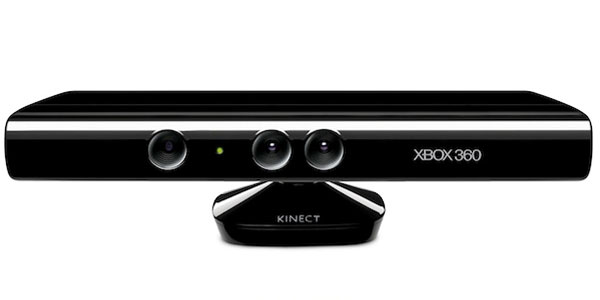 11/5/10
Fall 2010 -- Lecture #29
16
Greater Instruction-Level Parallelism (ILP)
Deeper pipeline (5 => 10 => 15 stages)
Less work per stage  shorter clock cycle
Multiple issue “superscalar”
Replicate pipeline stages  multiple pipelines
Start multiple instructions per clock cycle
CPI < 1, so use Instructions Per Cycle (IPC)
E.g., 4GHz 4-way multiple-issue
16 BIPS, peak CPI = 0.25, peak IPC = 4
But dependencies reduce this in practice
§4.10 Parallelism and Advanced Instruction Level Parallelism
Fall 2010 -- Lecture #29
11/5/10
17
Multiple Issue
Static multiple issue
Compiler groups instructions to be issued together
Packages them into “issue slots”
Compiler detects and avoids hazards
Dynamic multiple issue
CPU examines instruction stream and chooses instructions to issue each cycle
Compiler can help by reordering instructions
CPU resolves hazards using advanced techniques at runtime
Fall 2010 -- Lecture #29
11/5/10
18
30
30
30
30
30
(light clothing)
A
(dark clothing)
B
(very dirty clothing)
C
(light clothing)
(dark clothing)
(very dirty clothing)
Superscalar Laundry: Parallel per stage
2 AM
12
6 PM
1
8
7
11
10
9
More resources, HW to match mix of parallel tasks?
Time
T
a
s
k

O
r
d
e
r
D
E
F
11/5/10
Fall 2010 -- Lecture #29
19
Pipeline Depth and Issue Width
Intel Processors over Time
Chapter 4 — The Processor — 20
Pipeline Depth and Issue Width
11/5/10
Fall 2010 -- Lecture #29
21
Static Multiple Issue
Compiler groups instructions into “issue packets”
Group of instructions that can be issued on a single cycle
Determined by pipeline resources required
Think of an issue packet as a very long instruction
Specifies multiple concurrent operations
Fall 2010 -- Lecture #29
11/5/10
22
Scheduling Static Multiple Issue
Compiler must remove some/all hazards
Reorder instructions into issue packets
No dependencies with a packet
Possibly some dependencies between packets
Varies between ISAs; compiler must know!
Pad with nop if necessary
Fall 2010 -- Lecture #29
11/5/10
23
MIPS with Static Dual Issue
Two-issue packets
One ALU/branch instruction
One load/store instruction
64-bit aligned
ALU/branch, then load/store
Pad an unused instruction with nop
Fall 2010 -- Lecture #29
11/5/10
24
Hazards in the Dual-Issue MIPS
More instructions executing in parallel
EX data hazard
Forwarding avoided stalls with single-issue
Now can’t use ALU result in load/store in same packet
add  $t0, $s0, $s1load $s2, 0($t0)
Split into two packets, effectively a stall
Load-use hazard
Still one cycle use latency, but now two instructions
More aggressive scheduling required
Fall 2010 -- Lecture #29
11/5/10
25
Scheduling Example
Schedule this for dual-issue MIPS
Loop: lw   $t0, 0($s1)      # $t0=array element      addu $t0, $t0, $s2    # add scalar in $s2      sw   $t0, 0($s1)      # store result      addi $s1, $s1,–4      # decrement pointer      bne  $s1, $zero, Loop # branch $s1!=0
IPC = 5/4 = 1.25 (c.f. peak IPC = 2)
Fall 2010 -- Lecture #29
11/5/10
26
Loop Unrolling
Replicate loop body to expose more parallelism
Reduces loop-control overhead
Use different registers per replication
Called “register renaming”
Avoid loop-carried “anti-dependencies”
Store followed by a load of the same register
Aka “name dependence” 
Reuse of a register name
Fall 2010 -- Lecture #29
11/5/10
27
Loop Unrolling Example
IPC = 14/8 = 1.75
Closer to 2, but at cost of registers and code size
Fall 2010 -- Lecture #29
11/5/10
28
Dynamic Multiple Issue
“Superscalar” processors
CPU decides whether to issue 0, 1, 2, … each cycle
Avoiding structural and data hazards
Avoids the need for compiler scheduling
Though it may still help
Code semantics ensured by the CPU
Fall 2010 -- Lecture #29
11/5/10
29
Dynamic Pipeline Scheduling
Allow the CPU to execute instructions out of order to avoid stalls
But commit result to registers in order
Example
	lw    $t0, 20($s2)addu  $t1, $t0, $t2subu   $s4, $s4, $t3slti  $t5, $s4, 20
Can start subu while addu is waiting for lw
Fall 2010 -- Lecture #29
11/5/10
30
Why Do Dynamic Scheduling?
Why not just let the compiler schedule code?
Not all stalls are predicable
e.g., cache misses
Can’t always schedule around branches
Branch outcome is dynamically determined
Different implementations of an ISA have different latencies and hazards
Fall 2010 -- Lecture #29
11/5/10
31
Speculation
“Guess” what to do with an instruction
Start operation as soon as possible
Check whether guess was right
If so, complete the operation
If not, roll-back and do the right thing
Common to static and dynamic multiple issue
Examples
Speculate on branch outcome (Branch Prediction)
Roll back if path taken is different
Speculate on load
Roll back if location is updated
Fall 2010 -- Lecture #29
11/5/10
32
2 AM
12
6 PM
1
8
7
11
10
9
Time
T
a
s
k

O
r
d
e
r
30
30
30
30
30
30
30
A
bubble
B
C
D
E
F
Pipeline Hazard: Matching socks in later load
A depends on D; stall since folder tied up;
11/5/10
Fall 2010 -- Lecture #29
33
bubble
Out-of-Order Laundry: Don’t Wait
2 AM
12
6 PM
1
8
7
11
10
9
A depends on D; rest continue; need more resources to allow out-of-order
Time
30
30
30
30
30
30
30
T
a
s
k

O
r
d
e
r
A
B
C
D
E
F
11/5/10
Fall 2010 -- Lecture #29
34
Out Of Order Intel
All use OOO since 2001
Chapter 4 — The Processor — 35
Does Multiple Issue Work?
The BIG Picture
Yes, but not as much as we’d like
Programs have real dependencies that limit ILP
Some dependencies are hard to eliminate
e.g., pointer aliasing
Some parallelism is hard to expose
Limited window size during instruction issue
Memory delays and limited bandwidth
Hard to keep pipelines full
Speculation can help if done well
Fall 2010 -- Lecture #29
11/5/10
36
“And in Conclusion..”
Pipeline challenge is hazards
Forwarding helps w/many data hazards
Delayed branch helps with control hazard in 5 stage pipeline
Load delay slot / interlock necessary
More aggressive performance: 
Longer pipelines
Superscalar
Out-of-order execution
Speculation
11/5/10
Fall 2010 -- Lecture #29
37